Большие людиВыпуск 2014 года: какими вы стали
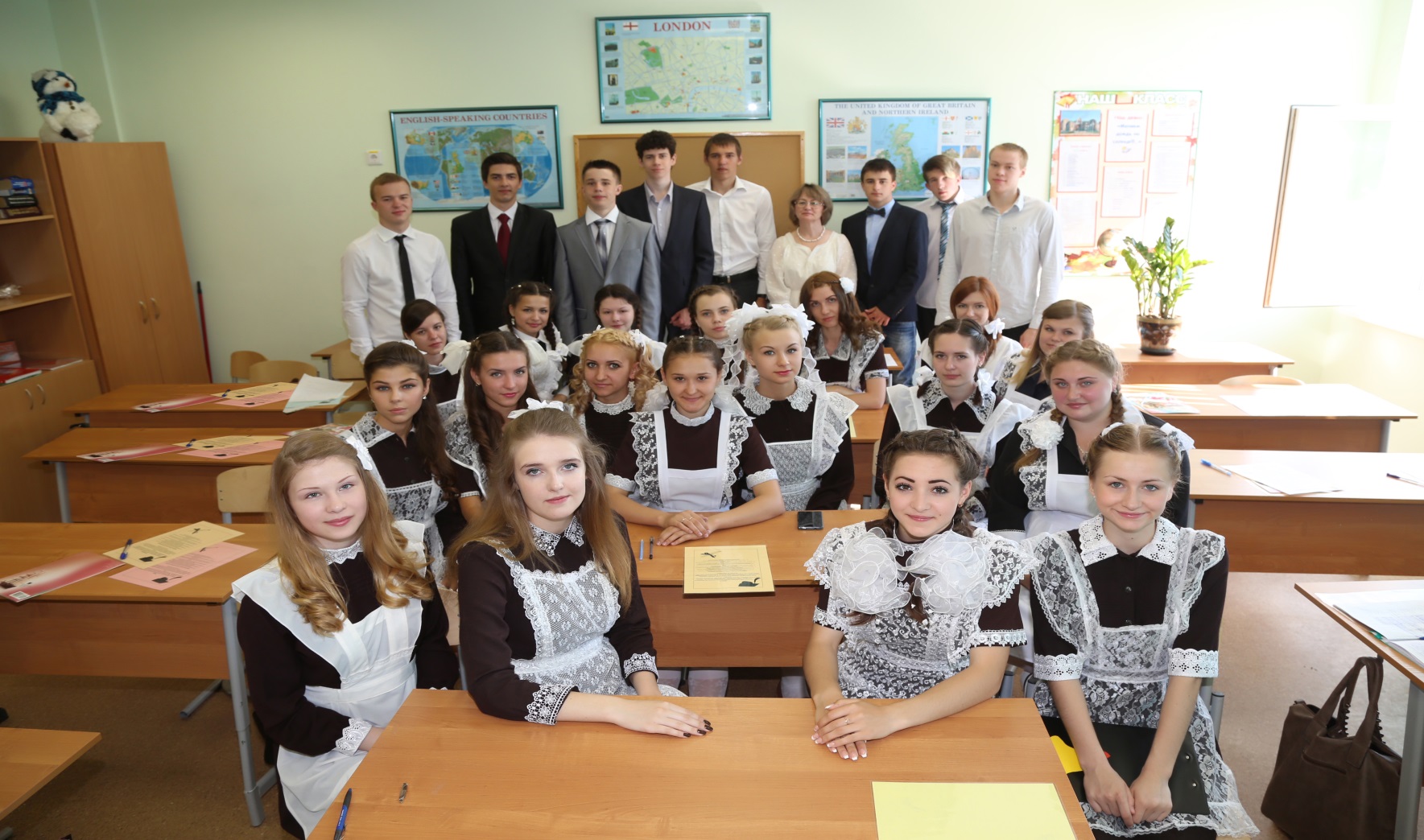 Ананьин Вячеслав / САХАЛИН
Корчемкин   Виктор /  ХАРБИН
Горевая Анна /Санкт-Петербург
Российский Государственный Гидрометеорологический
     Университет (РГГМУ)

Специальность: 
      Реклама и связи с  
      общественностью
Извекова Ольга /Санкт-Петербург
Санкт-Петербургский Государственный Университет Телекоммуникаций имени профессора Михаила Александровича Бонч-Бруевича
Факультет радиотехнологий связи
Специальность: мобильная связь
Талант художника/лепка, полимерная глина
Талант художника/лепка, полимерная глина
Лепка/полимерная глина
Талант художника/портреты
Талант художника/новый скетчбук опробован
Дегтярева Ольга/Ступино
Ступинский медицинский колледж 2017г
Специальность: сестринское дело
Творчество/рисование
Гаупт Людмила / Владивосток
Московский Государственный Университет путей сообщения
Специальность:
   экономическая  
    безопасность
Личная жизнь
Мы еще встретимся
Продолжение следует